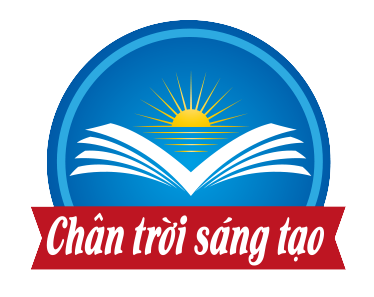 《GIÁO DỤC THỂ CHẤT LỚP 2》
CHỦ ĐỀ : TDNĐ
Bài 4 : Các tư thế của chân kết hợp nhún gối
Giáo viên: Lâm Văn Dững .
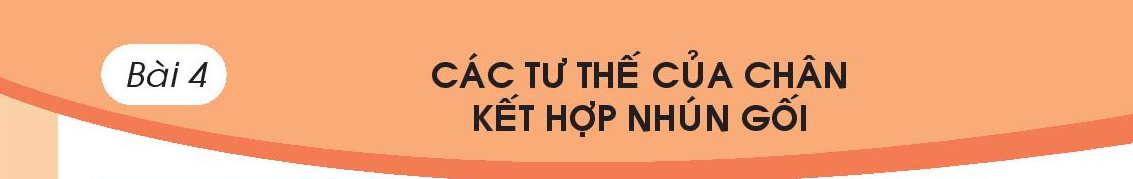 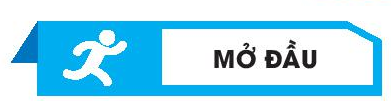 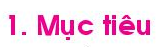 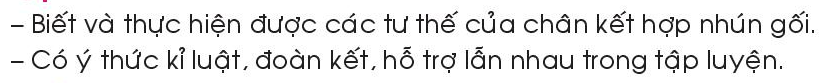 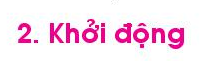 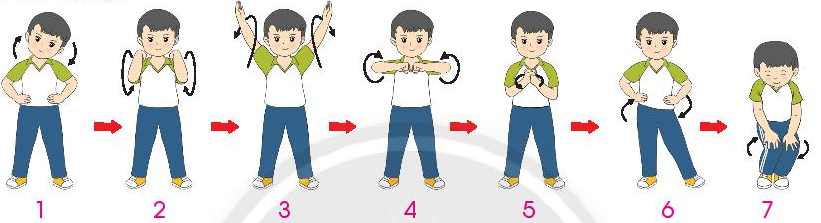 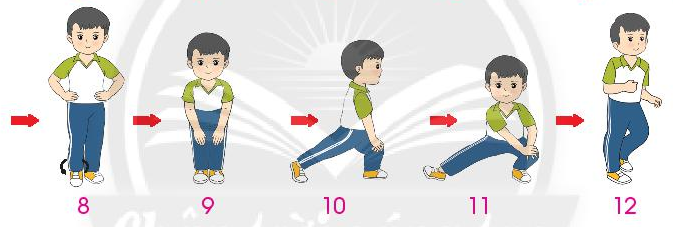 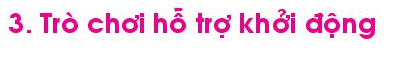 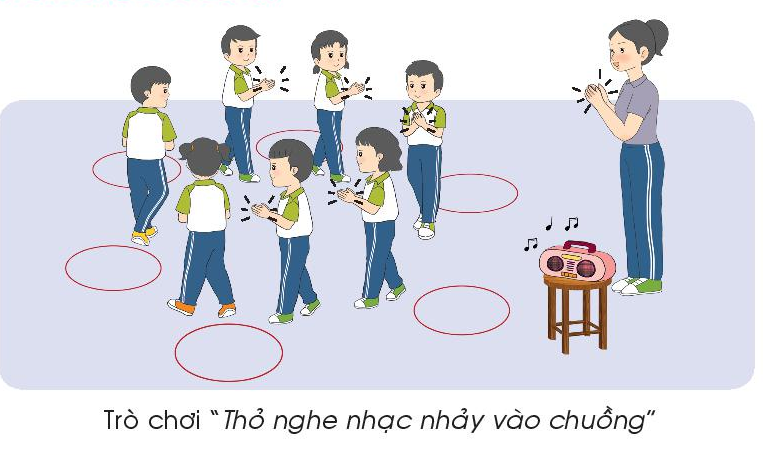 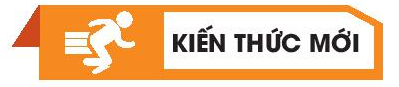 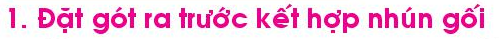 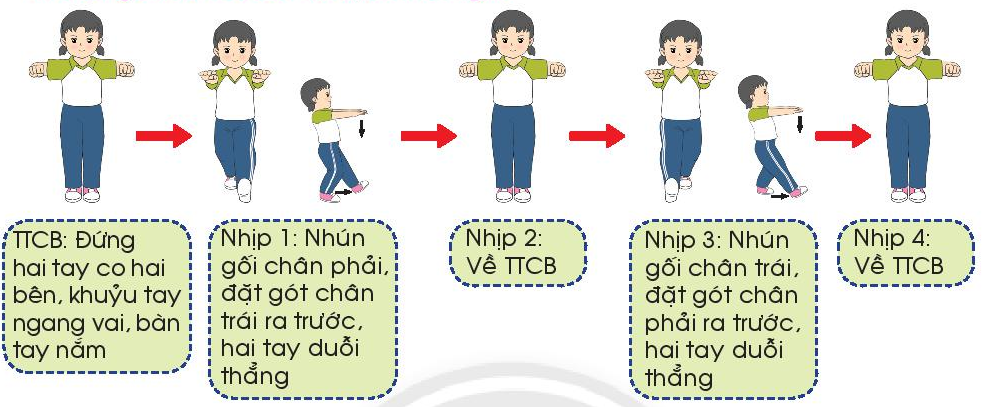 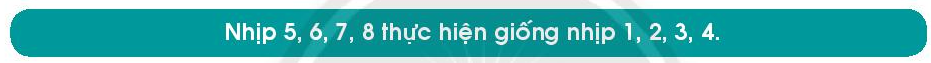 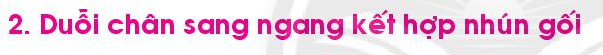 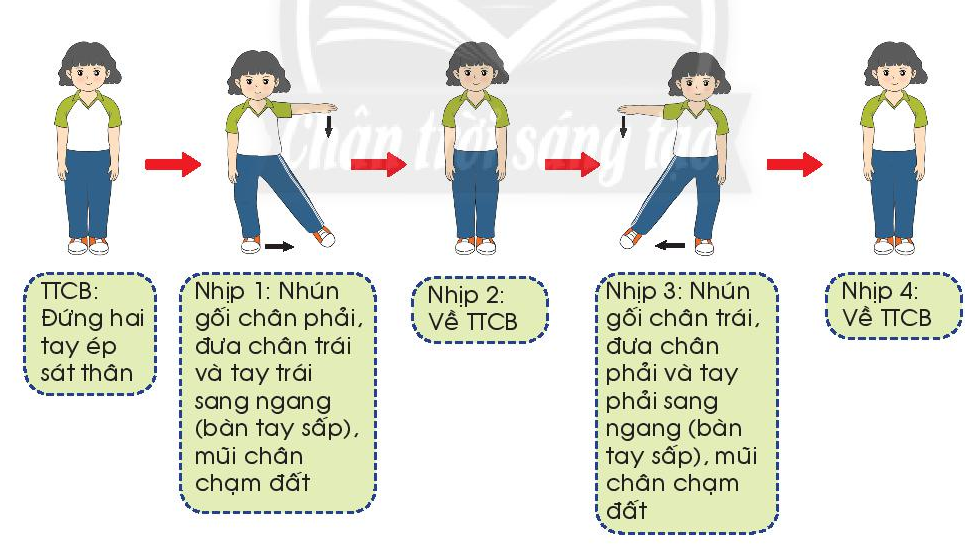 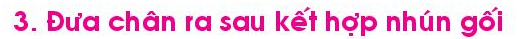 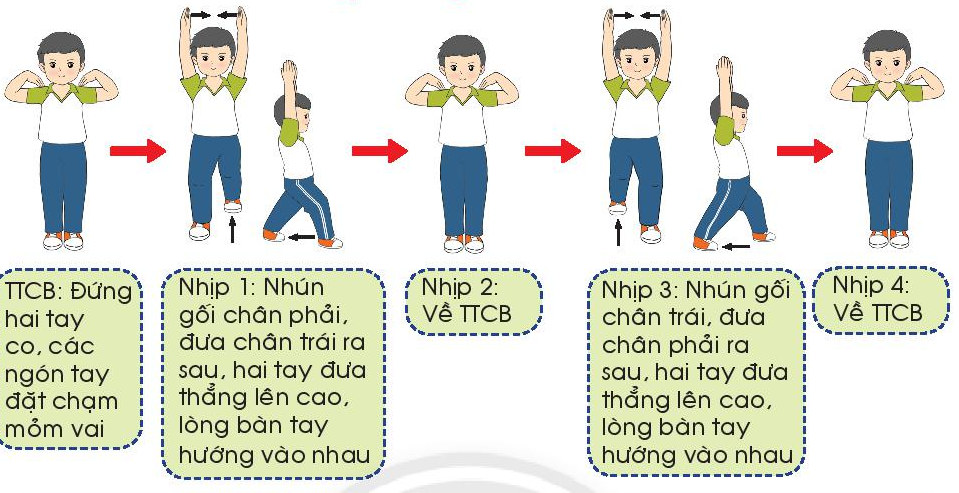 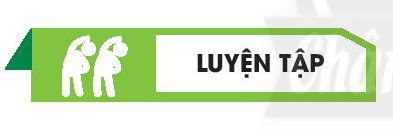 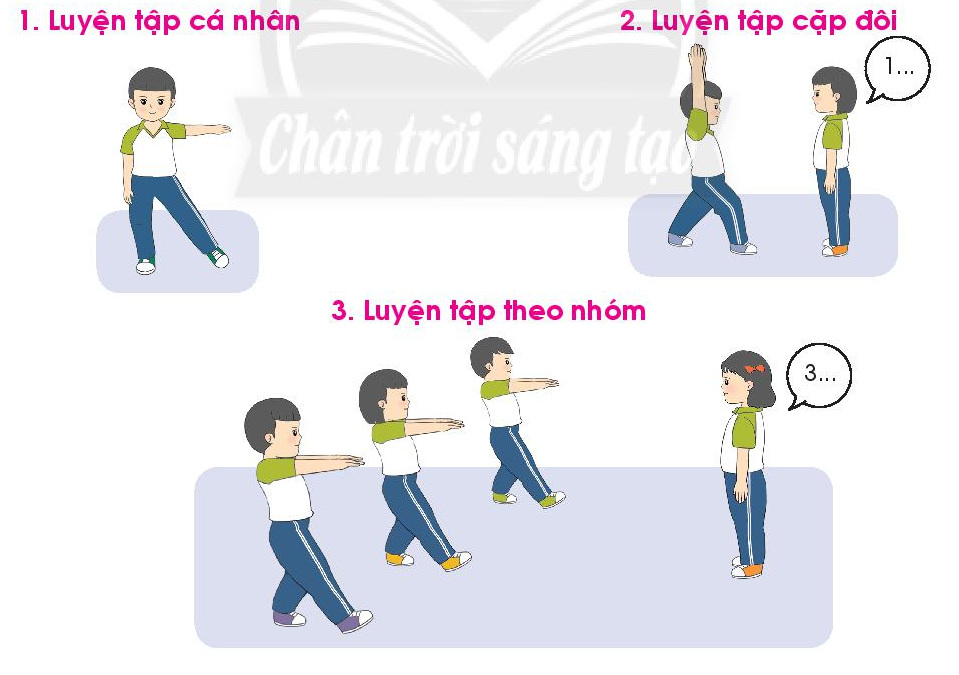 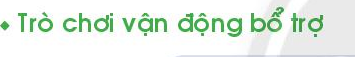 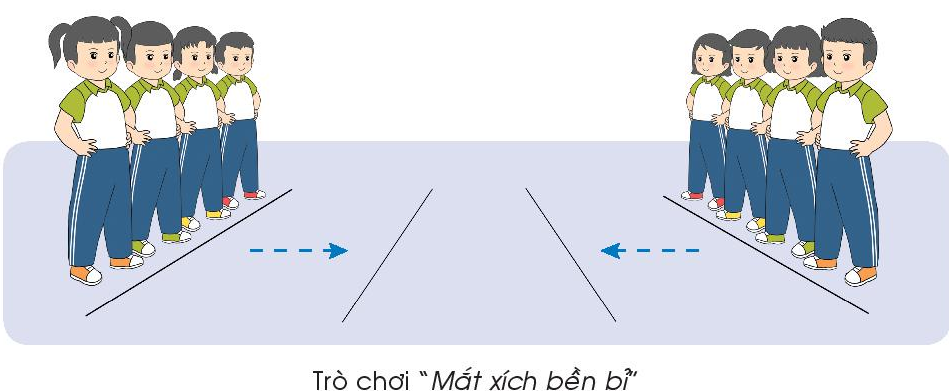 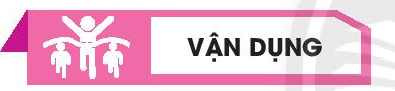 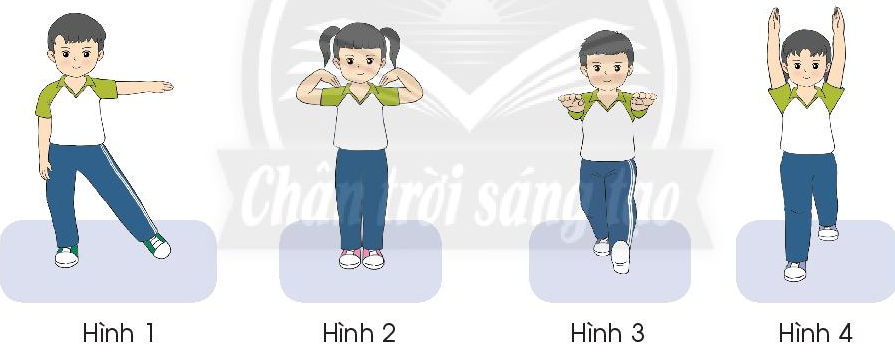 Hình 1 thể hiện đúng động tác duỗi chân sang ngang kết hợp nhún gối
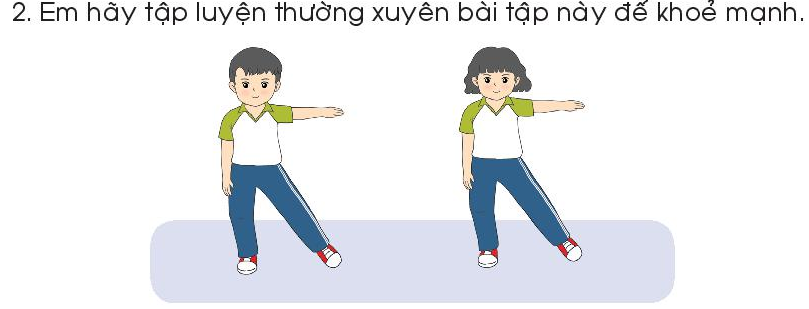 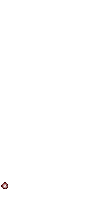 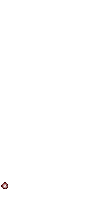 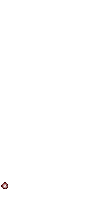 GIỜ HỌC ĐẾN ĐÂY KẾT THÚC
 XIN CHÚC CÁC CHĂM NGOAN !